Idaho Labor Market Outlook
Dr. Iris Buder
Associate Professor of Economics
Department of Economics & Finance 
College of Business
Labor Force Participation
Idaho
USA
Source: Federal Reserve Bank of St. Louis (FRED), 2024
Unemployment Rate
USA
Idaho
Source: Federal Reserve Bank of St. Louis (FRED), 2024
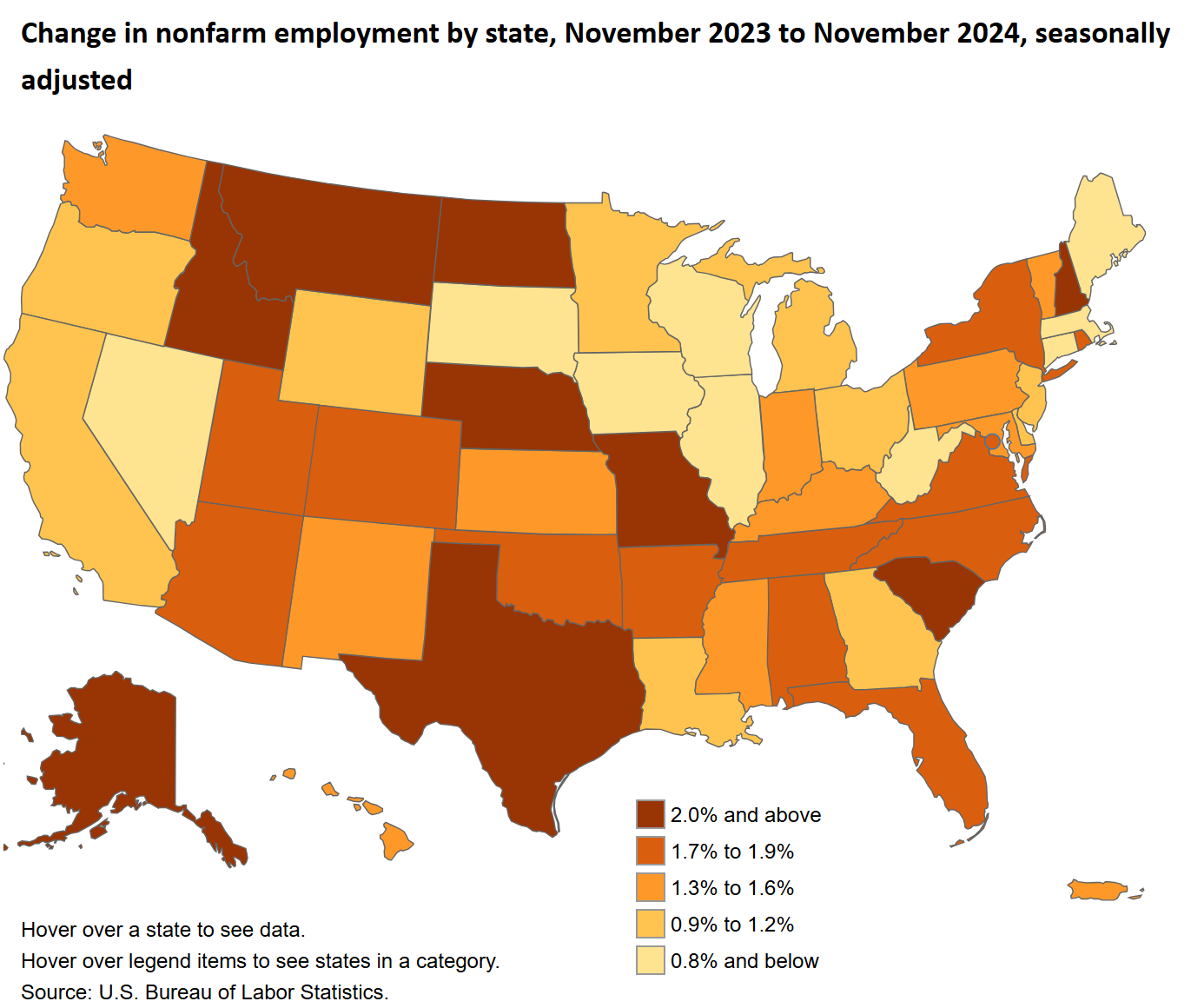 US: +1.4%

Idaho: 3.1%
Alaska: 2.8%
Missouri: 2.7%
S. Carolina: 2.6%
Montana: 2.4%
Key Employment % Changes: 2023-2024
Source: Bureau of Labor Statistics (https://www.bls.gov/eag/eag.id.htm), 2024
Number of unemployed persons per job opening, seasonally adjusted
Source: Bureau of Labor Statistics, 2024
Challenges
Tight labor market
Demographic changes 
Turnover rate
Population Growth and Migration
Supply or cost of workers
Occupation Projections: 2022 – 2032
Source: Long Term Occupational Projections, Idaho Department of Labor (2024)
STEM Employment Projections: 2022 – 2032
Source: Long Term Occupational Projections, Idaho Department of Labor (2024)
Education & Labor
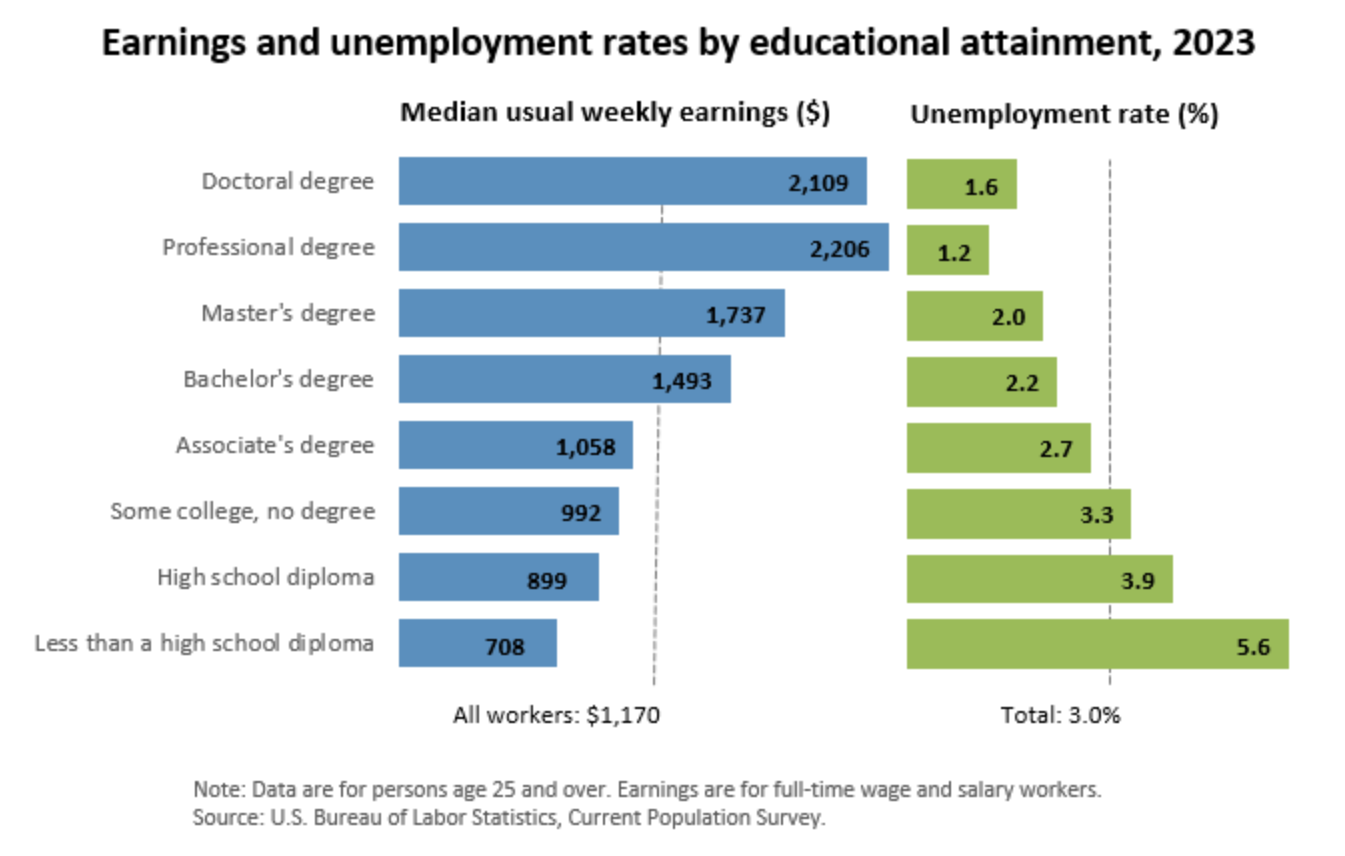